Agregacja mocy w koncernie multienergetycznym
Grzegorz Wałdoch
Grzegorz Wałdoch
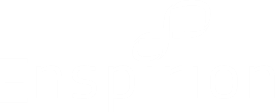 Nowe możliwości dla DSR w Enspirion
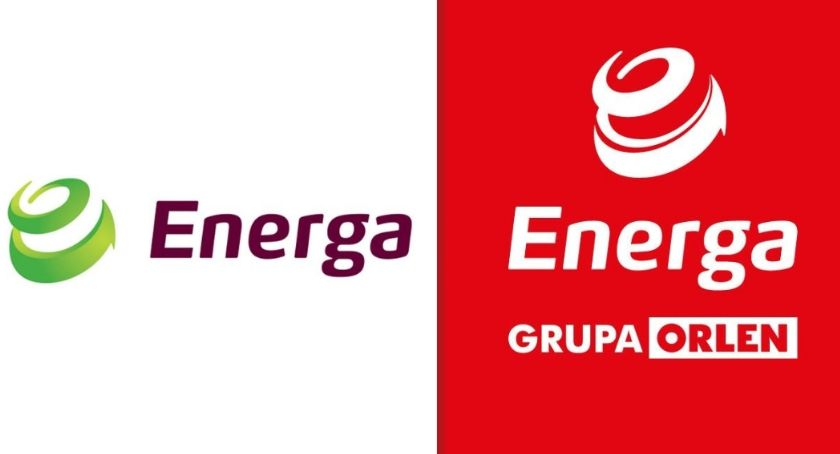 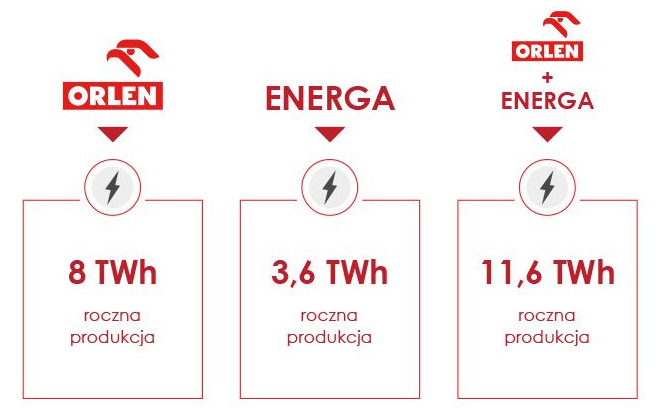 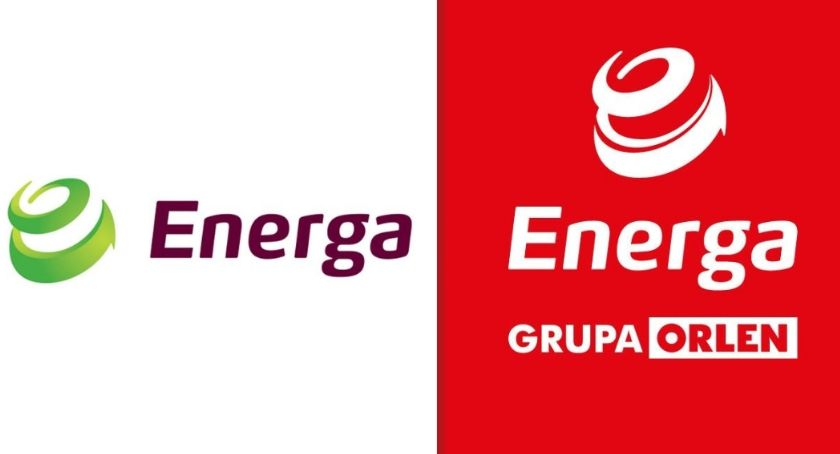 Rok 2020 był przełomowy:
Zakończenie Programu Gwarantowanego w DSR
Pierwsze demonstracje DSR na potrzeby Rynku Mocy
ENSPIRION z ENERGA w zintegrowanej Grupie ORLEN 
Agregacja ENSPIRION poszerzona o kolejne jednostki wytwórcze i znaczące moce MW.
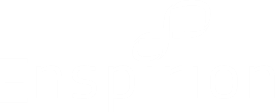 Zróżnicowany charakter mocy w Grupie
196 MW
49,6 MW
196 MW
50 MW
389 MW
50 MW
49,6 MW
196 MW
25,6 MW
50 MW
351 MW
1767,6 MW
25,6 MW
49,6 MW
25,6 MW
14MW
50 MW
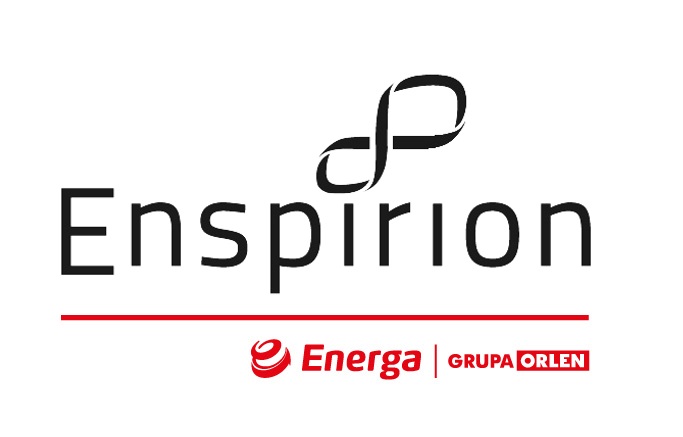 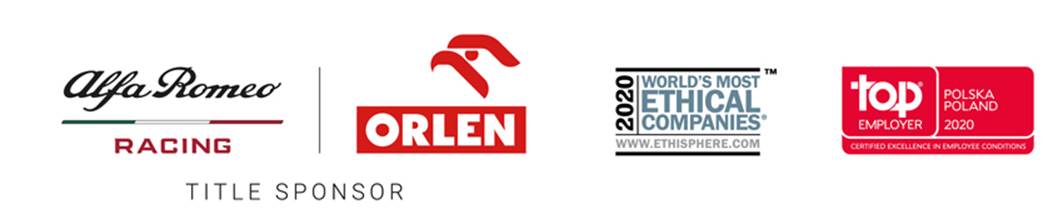 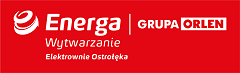 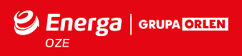 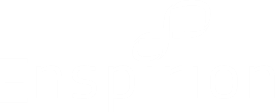 Platforma WORM
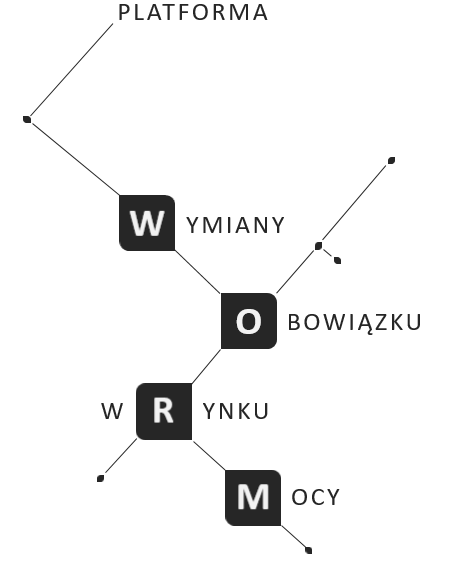 Pierwsza w Polsce Platforma Rynku Wtórnego
Zachowanie pełnej anonimowości Użytkownika
Dostęp tylko dla certyfikowanych uczestników Rynku Mocy
Darmowa rejestracja i zamieszczenie oferty zakupu/sprzedaży
Najszybszy dostęp do mocy z Grupy Orlen
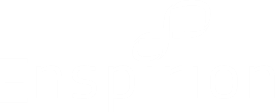 Enspirion – najstarszy polski agregator DSR
531/542 MW
519/588 MW
~400 MW
340/360 MW
287 MW
352 MW
237 MW
Program Gwarantowany
Program Bieżący
Rynek Mocy
202 MW
+ 52,5 MW
+ 125 MW
137/100 MW
152,0 MW
2020
2022
2023
2021
2024
2019
2018
2017
2013-2016
2025
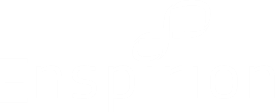 Enspirion - doświadczony partner w DSR
Agregujemy 71 Klientów w programach DSR
Zarządzamy 712 PPE na 142 obiektach
Łącznie zredukowaliśmy prawie 20 GWh 
Sumaryczny pobór mocy naszych Klientów to ponad 1 GW
Rozwijamy współpracę z Jednostkami Wytwórczymi spoza Grupy Kapitałowej
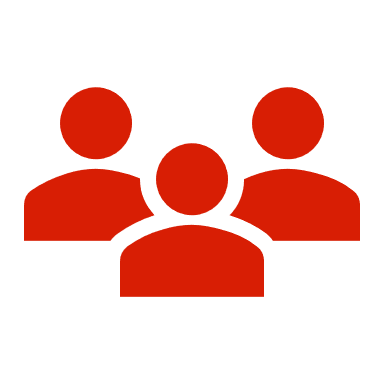 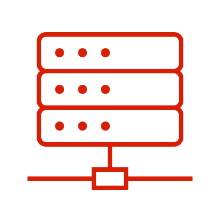 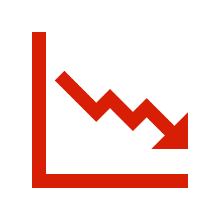 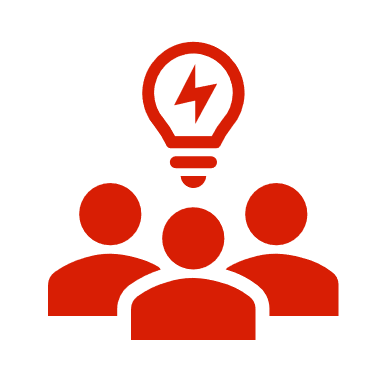 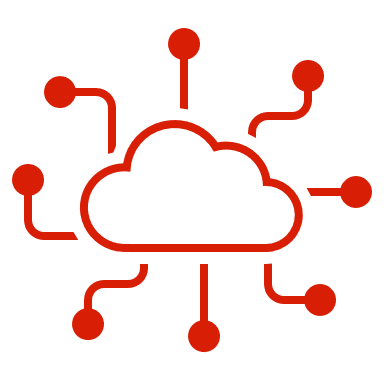 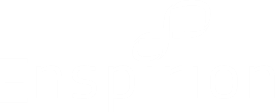 Bezpieczeństwo oferty w Rynku Mocy
Struktura Jednostki Rynku Mocy
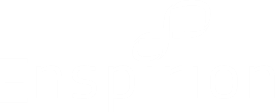 Bezpieczeństwo oferty w Rynku Mocy
Roczna liczba Okresów Zagrożenia – 75 h
Dzienna liczba okresów zagrożenia – 4 h
1
2
3
4
Ponad 175 % wykonania testu
Brak nałożonych kar
Nasze jednostki gotowe są na zmianę metody
Brak pomniejszenia wynagrodzenia
W ramach wszystkich jednostek wykonaliśmy łącznie 175 % obowiązku mocowego podczas listopadowych testów.
Nikt z naszych Klientów nie otrzymał kary za niewykonanie redukcji.
Nikt z naszych Klientów nie miał pomniejszego wynagrodzenia z tytułu niedyspozycyjności.
W Usłudze IRP zmianie uległa metoda wyliczania profilu bazowego. W znacznym stopniu ograniczono możliwość korekty profilu.
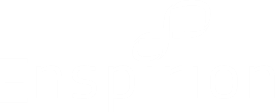 Obszary komercjalizacji mocy dziś
Rynek Mocy
Interwencyjna Redukcja Poboru
Wprowadzenie rynku mocy oznacza zmianę architektury rynku energii z rynku jednotowarowego, na rynek dwutowarowy, gdzie transakcjom kupna-sprzedaży będzie podlegać nie tylko wytworzona energia elektryczna, ale również moc dyspozycyjna netto, czyli gotowość do dostarczania energii do sieci.
Dobrowolny udział w Usługach DSR. IRP ma zapewnić moc Operatorowi Systemu Przesyłowego w horyzoncie dobowym z wynagrodzeniem za wykonanie Usługi.
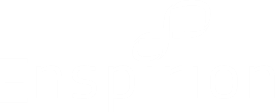 Obszary komercjalizacji mocy jutro
Polscy uczestnicy OneNet: Enspirion, Energa Operator, Polskie Sieci Elektroenergetyczne, Narodowe Centrum Badań Jądrowych, Transition Technologies.
Cele: 
optymalizacja pracy systemu energetycznego przy wykorzystaniu mechanizmów rynkowych
opracowanie i sprawdzenie w praktyce narzędzi, które umożliwią wspólne podejście do zagadnienia elastyczności sieci energetycznych na skalę Europy. 
To szczególnie istotne m.in. z punktu widzenia rosnącej roli OZE.
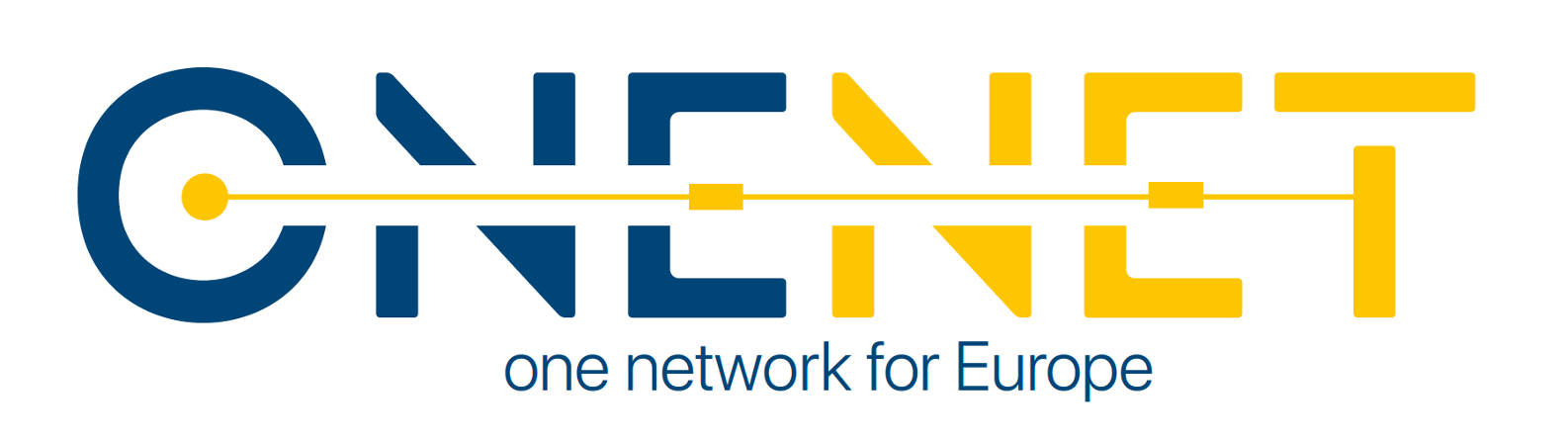 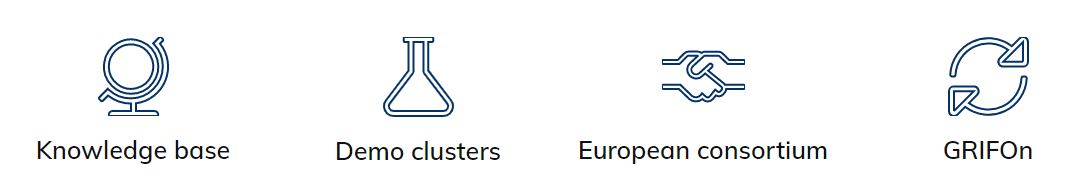 Baza wiedzy
Klastry demonstracyjne
Konsorcjum europejskie
Platforma GRIFON
OneNet łączy wiedzę i technologię opracowaną w innych projektach H2020
Ponad 70 zaangażowanych podmiotów z 21 krajów Unii Europejskiej, całkowity budżet ponad 28 mln euro
15 krajów europejskich zaangażowanych w demonstrację OneNet na poziomie regionalnym i transgranicznym
Wspólna platforma umożliwi dialog ze wszystkimi interesariuszami
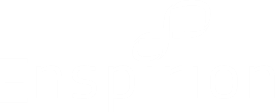 Porównanie programów
Do kogo kierujemy DSR?
Do wszystkich odbiorców przemysłowych, którzy mogą: 

przesunąć część produkcji na inne pory dnia w stosunku do swojego standardowego grafiku, 
incydentalnie zredukować pobór energii 
Wytworzyć energię z posiadanych własnych źródeł.
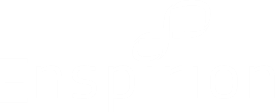 Narzędzia
Autorska Platforma DSR
Autorska Aplikacja mobilna:
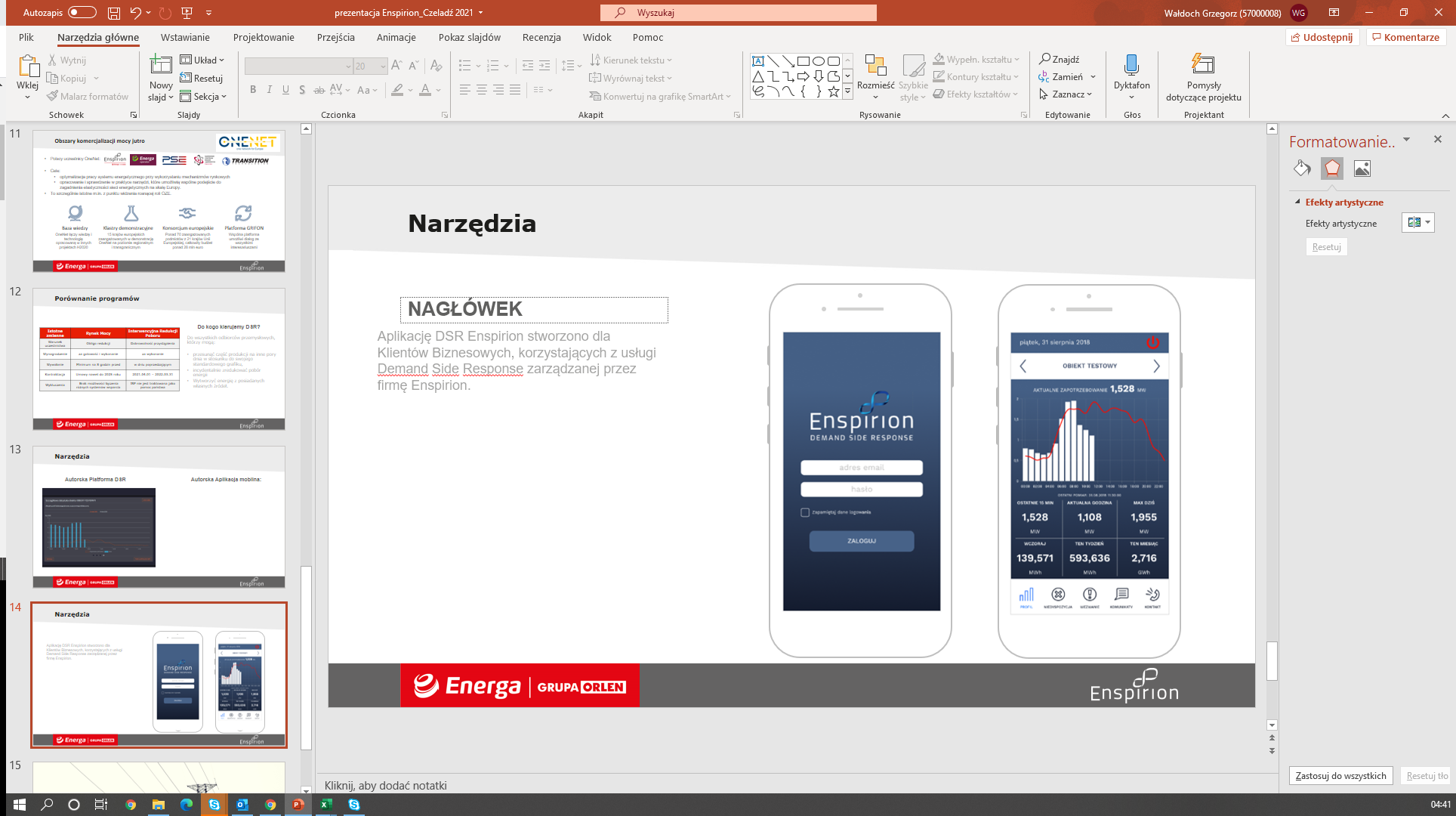 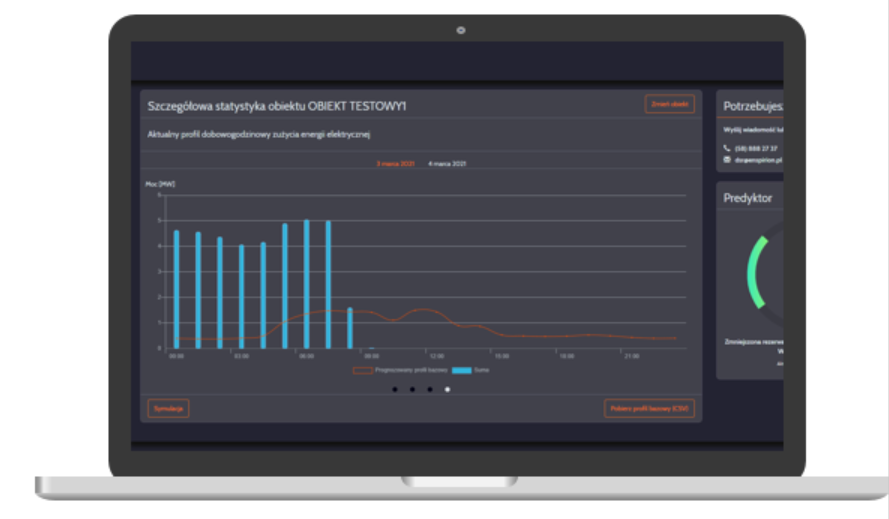 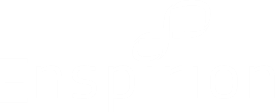 Dziękuję za Uwagę
Grzegorz.Waldoch@Enspirion.pl
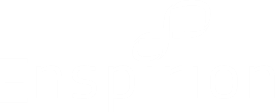